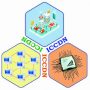 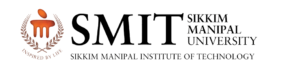 Add Title Here- Text size 30
Author details: Text Size 20
Add Title Here – Text size 30
Add Results
Add Introduction/abstract – not more than 20 words

Add Pictures/images (if Any)
Text Size -20
Add Methodology

Text Size- 20
Add Future Scope
Text Size- 20
Add Conclusion
Text Size-20
Add References
Text Size- 20